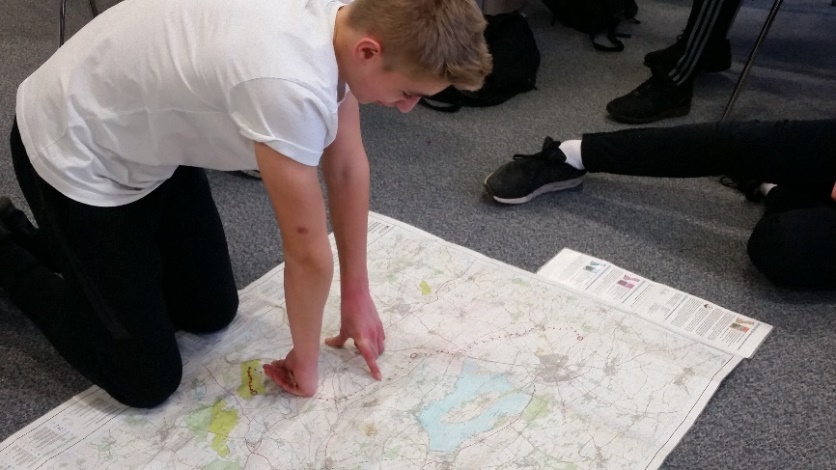 Route Planning
For your DofE Expedition
You have two things to complete....

Plan and mark up your expedition on a map
Enter your expedition onto eDofE mapping
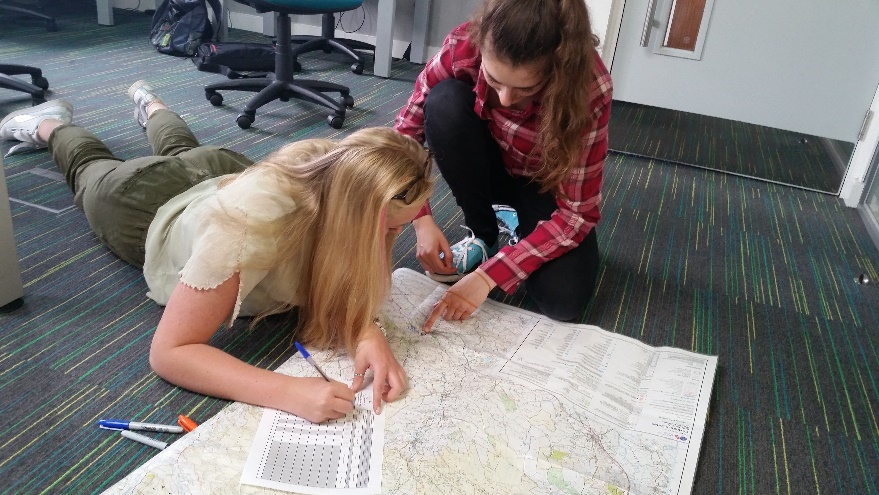 All map images are crown copyright and reproduced via the Duke of Edinburgh's Award E-DofE license training provision.
Step 1 – planning your route
With the help of your instructor:
Find the start/finish points.

2. Work out a route using GREEN public rights of way. GET IT CHECKED! Mark it up carefully.

3. Put in 5-6 legs/sections.

4. Mark up both maps with complete expedition and front cover
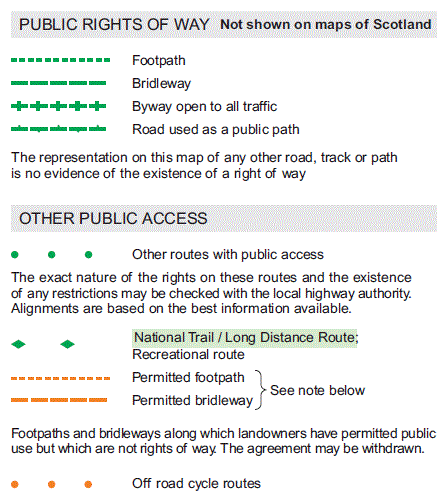 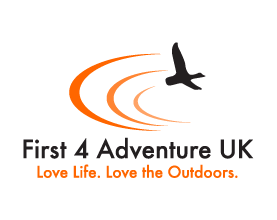 Step 2 – eDofE mapping
With the help of your instructor:
1. Log into eDofE

2. Map your route on the mapping software

3. Complete the route card with checkpoints & description

4. SAVE, SEND and PRINT
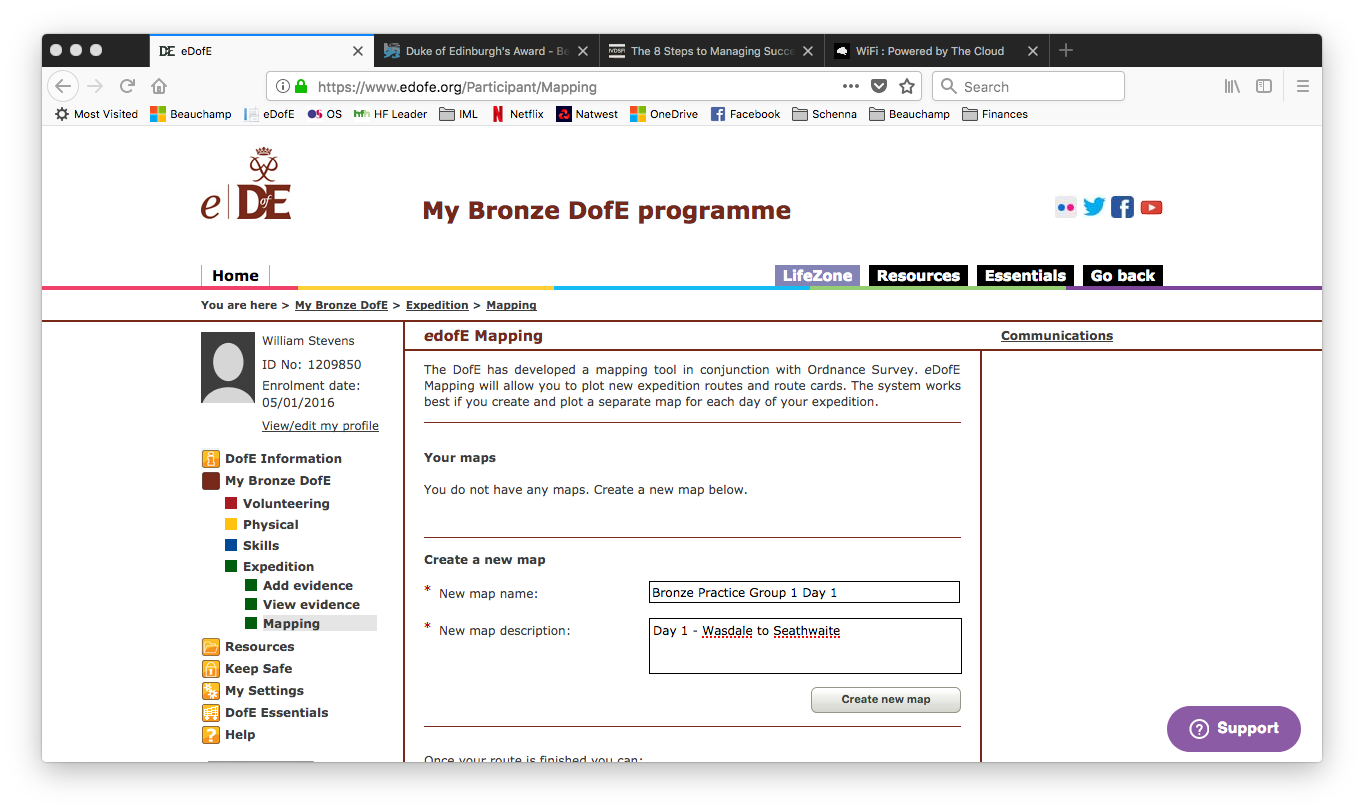 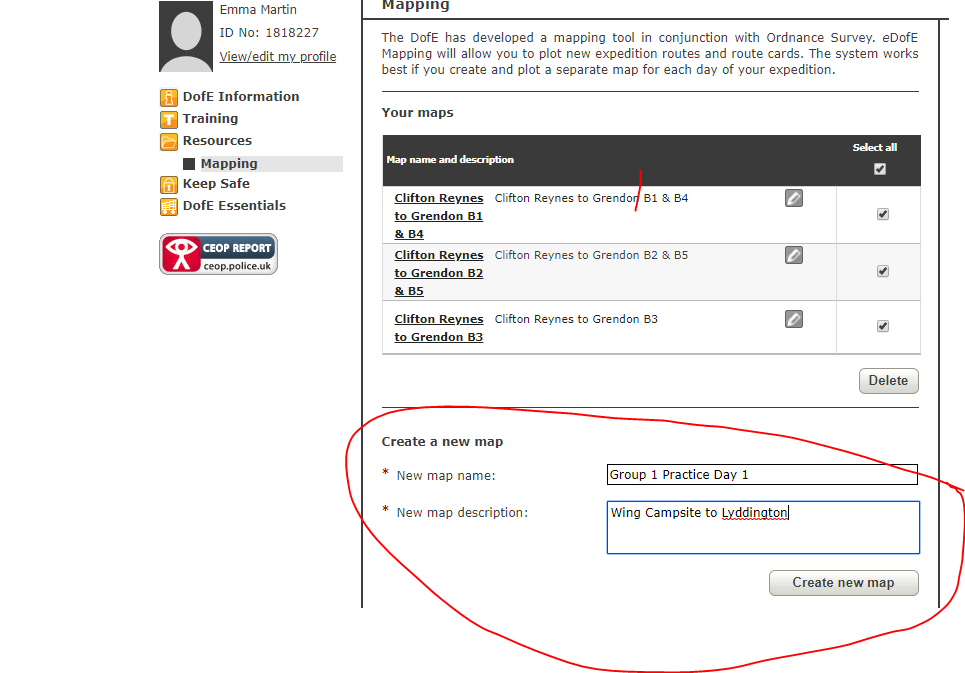 A. Create a map name & description
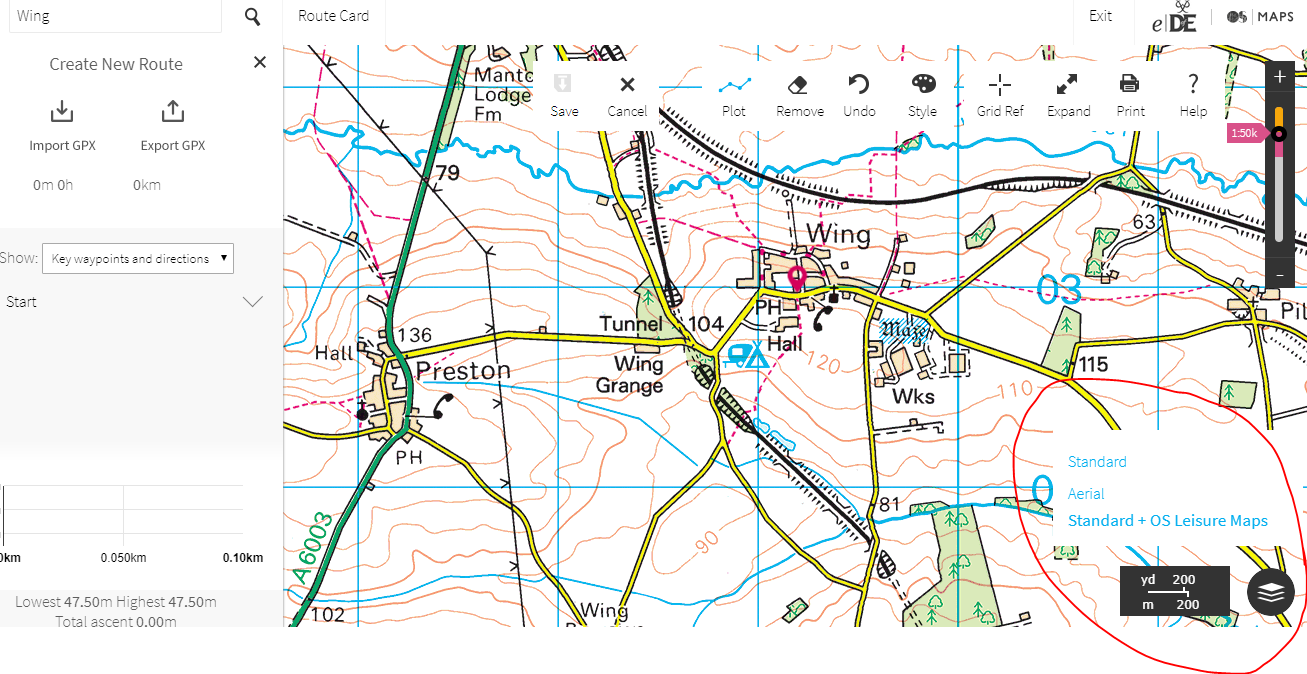 B. Find OS Leisure Map
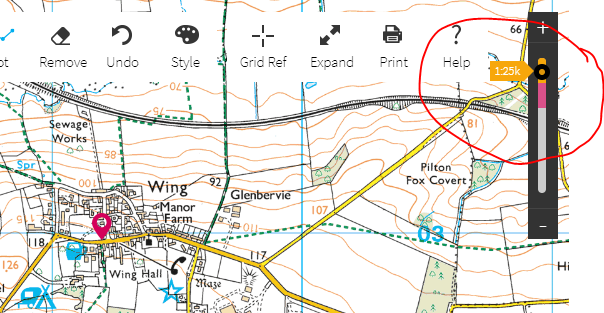 C. Find OS Map 1:25k
D. Find your LOCATION
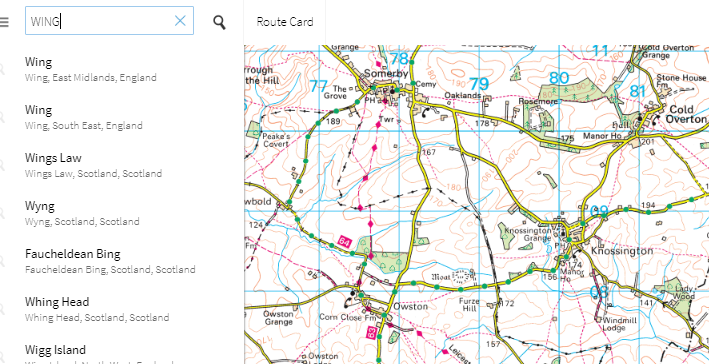 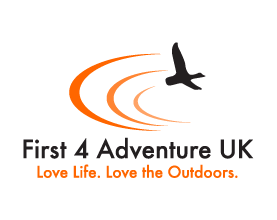 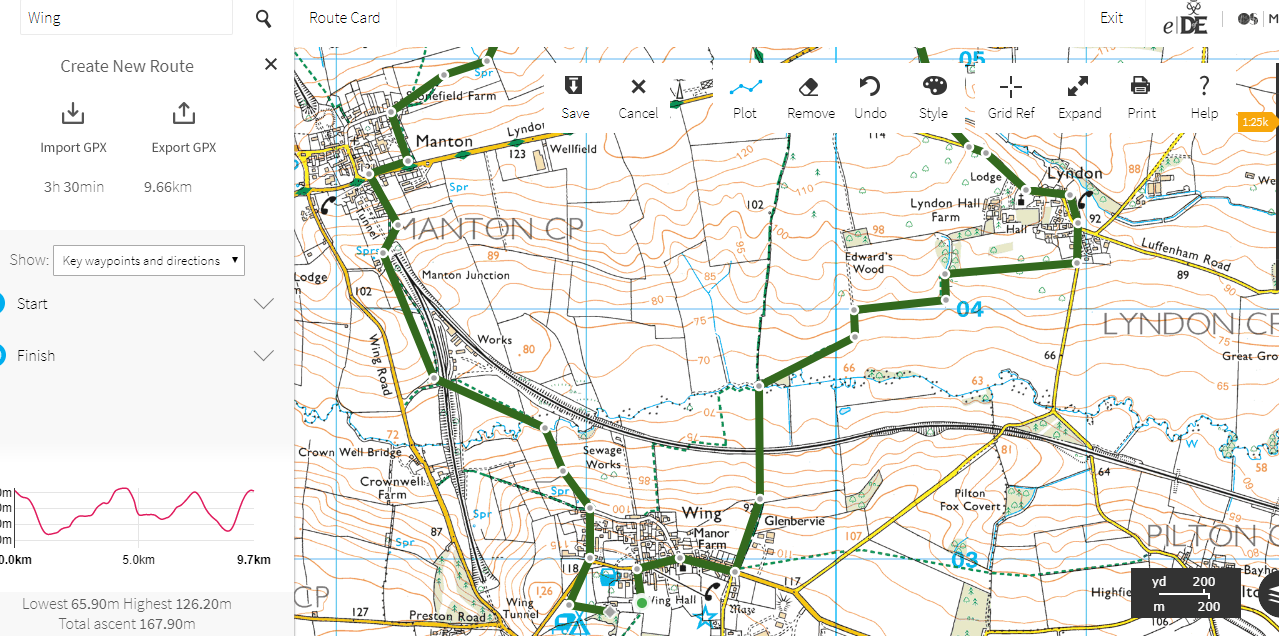 E. Use ‘PLOT’ to mark up your route
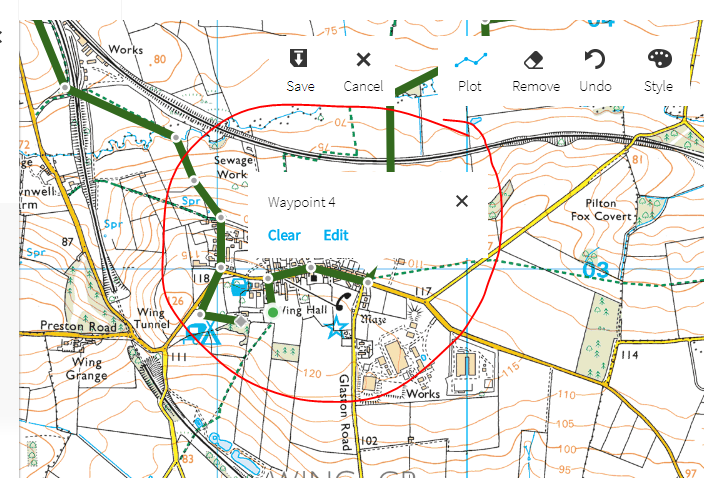 F. Create checkpoints/waypoints
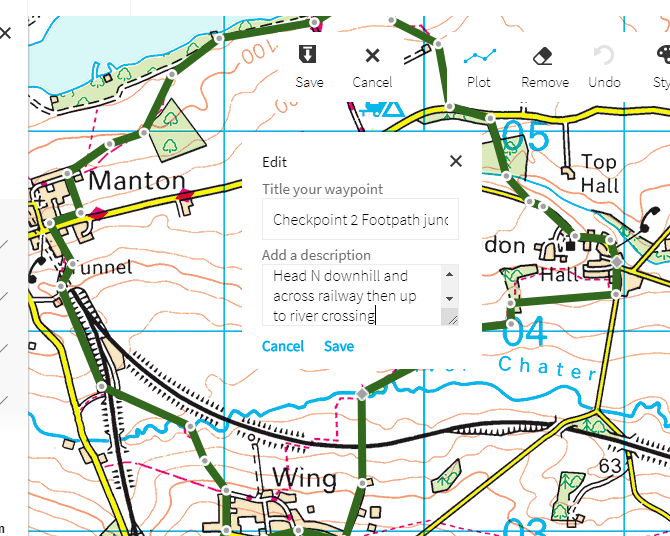 G. Give each checkpoint a title & a description for how to get to that point
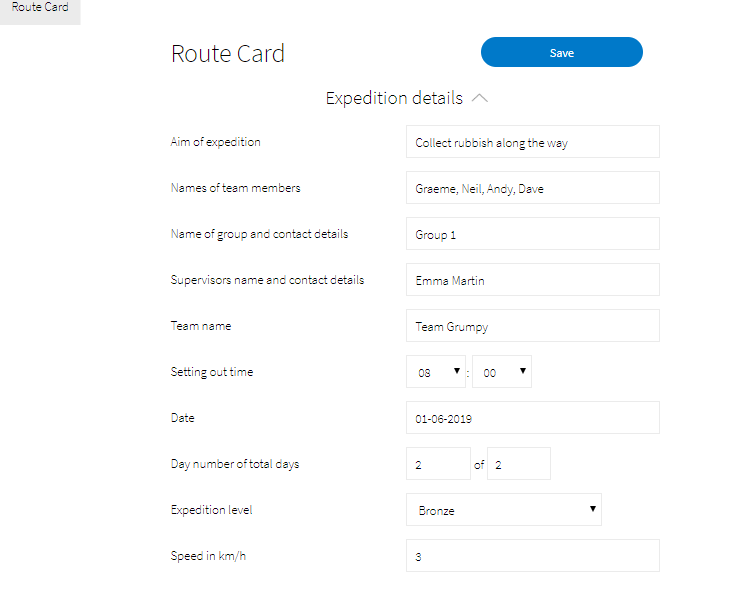 H. Fill in the routecard
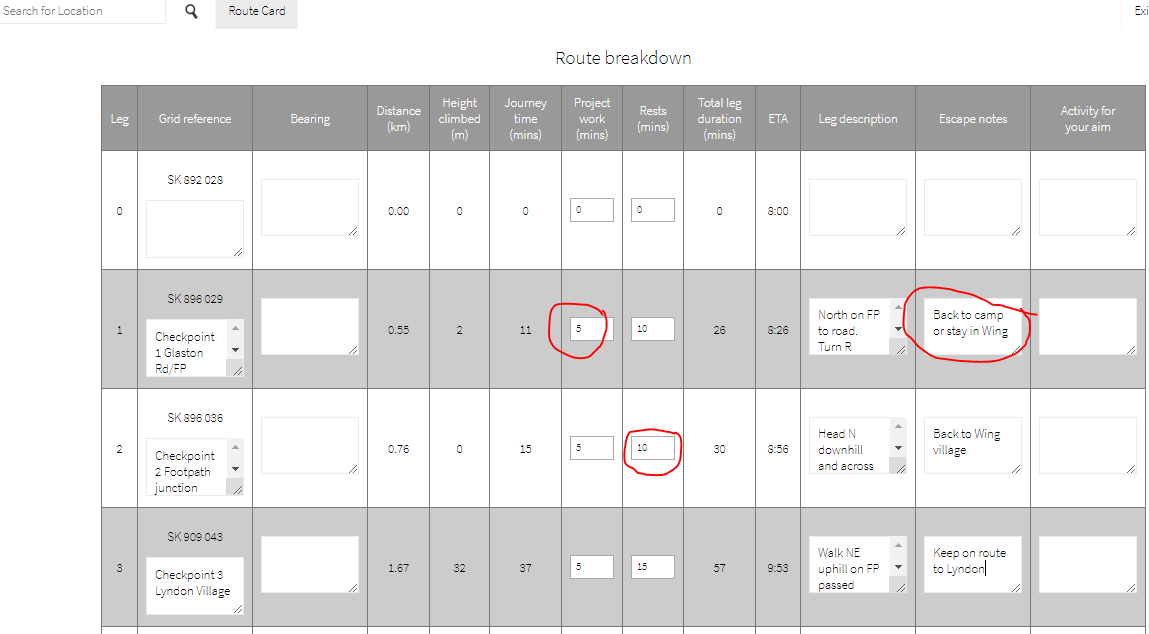 I. Complete timings and escape notes. Check totals.
SUMMARY
Create map name & description
Find correct map (1:25k) & location
Plot route
Create & label checkpoints/waypoints
SAVE
Complete route card details
Complete timings & escape notes
SAVE, SEND to DofE Manager/Group Members & PRINT
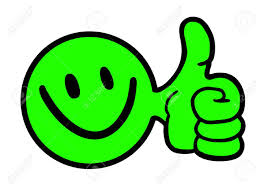